Duplicate CheckingWith Tableau
Brandon Cole and Lloyd Chittenden
What is Marmot?
We are a consortium of 29 libraries sharing a single Sierra server

19 Public Libraries

Six Academics

Four School Districts
We are all over Colorado
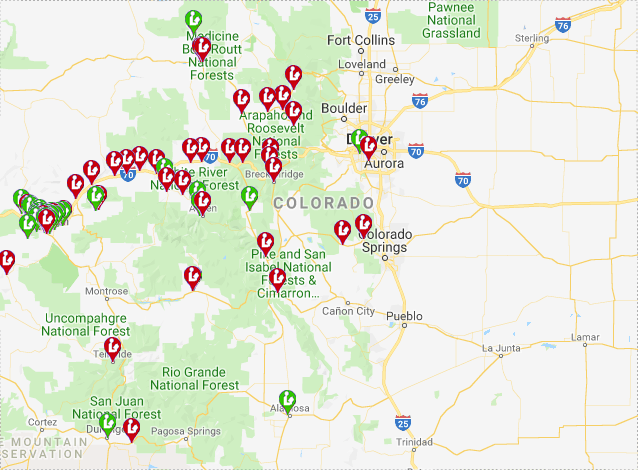 What is the problem?
We have a big problem with duplicates

We were not happy with Sierra’s Headings Reports for finding duplicates

We realized that SQL allowed us to use Tableau to create our own utility to find duplicates
Why are duplicates a problem?
We have to pay for authority work on each record

They make holds and requests inefficient
Marmot’s solution
When we started using Tableau and SQL to create statistics reports we realized that it could be used to create a duplicate searching utility

We created three tools to find duplicates
BIB UTIL# (001 and 019)
ISN (020, 022, 024, 028)
020a
The duplicate Bib Util # tool
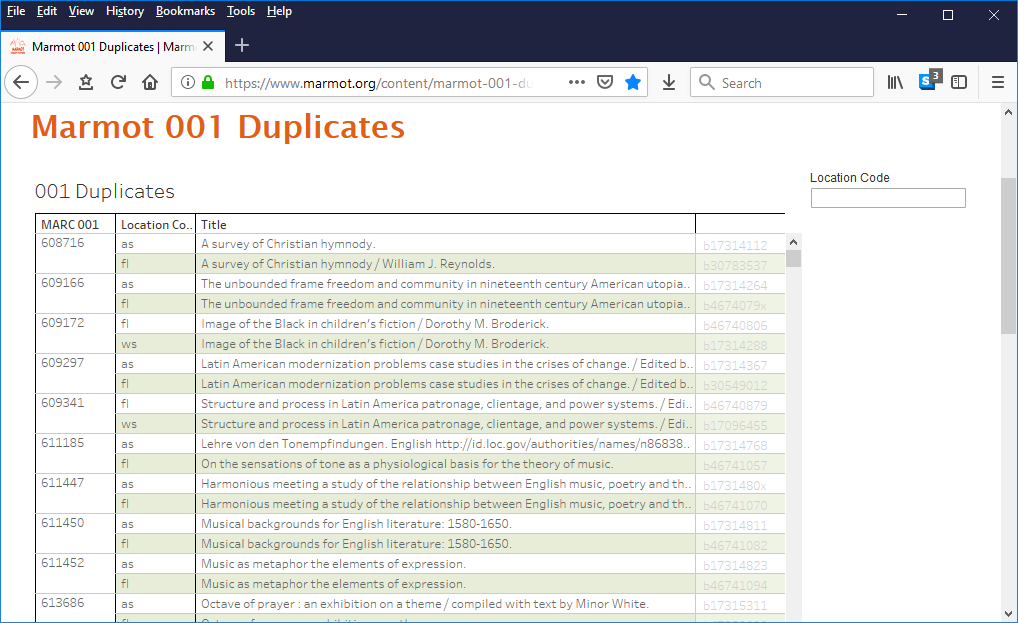 Each library can limit to their location
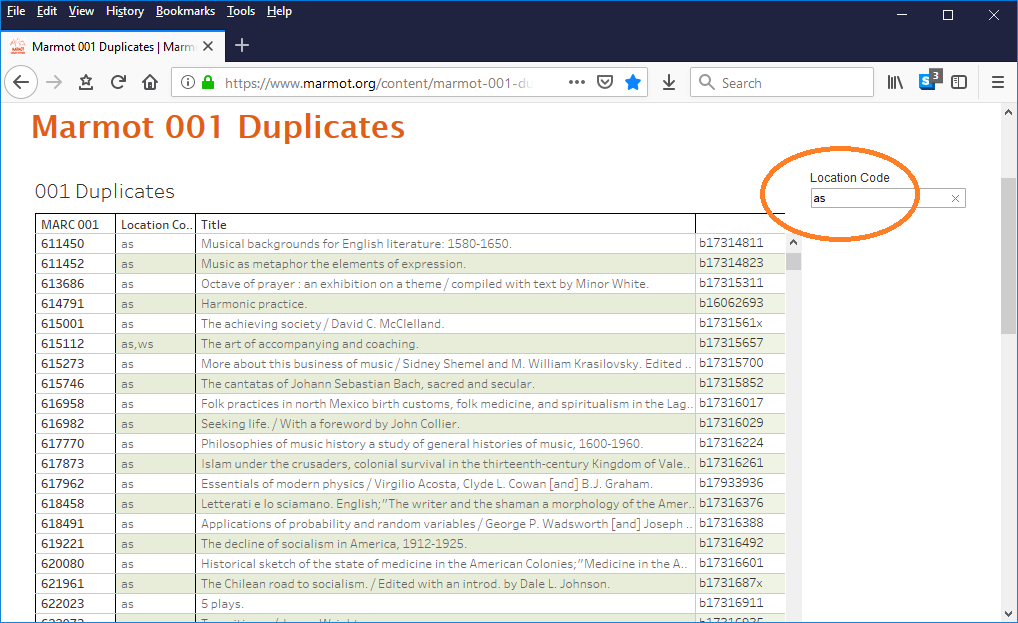 Now we only see dups that include that one library
Copy the 001
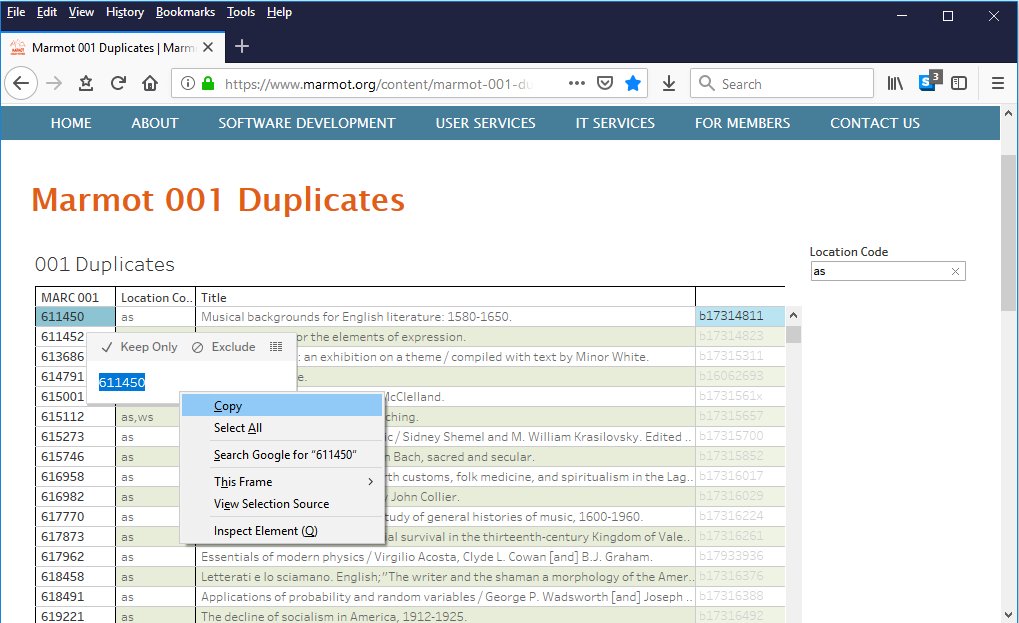 Paste into Sierra and fix the duplicate
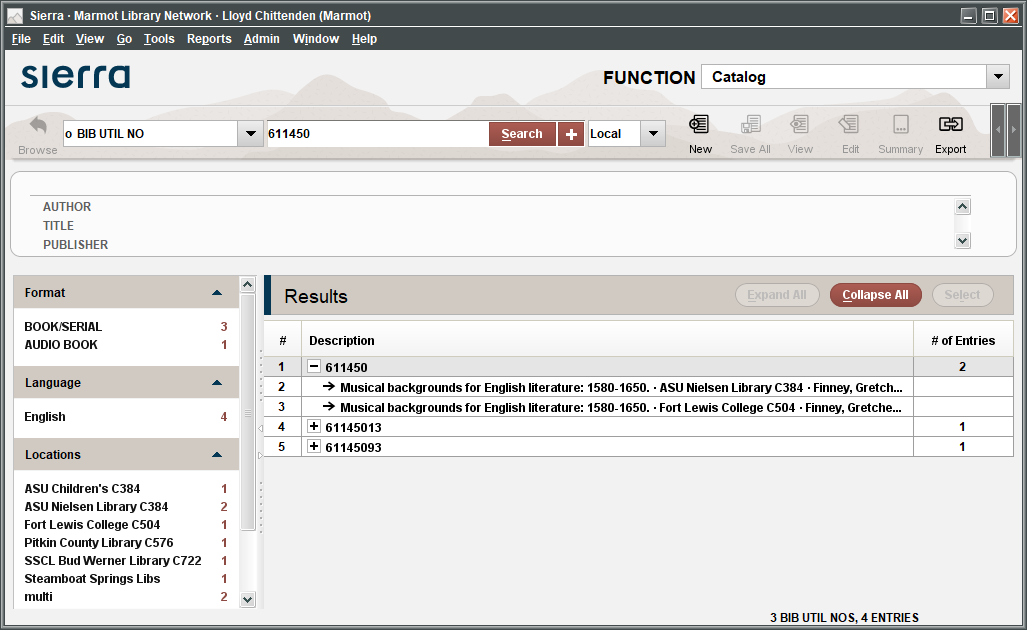 Exclude this pair
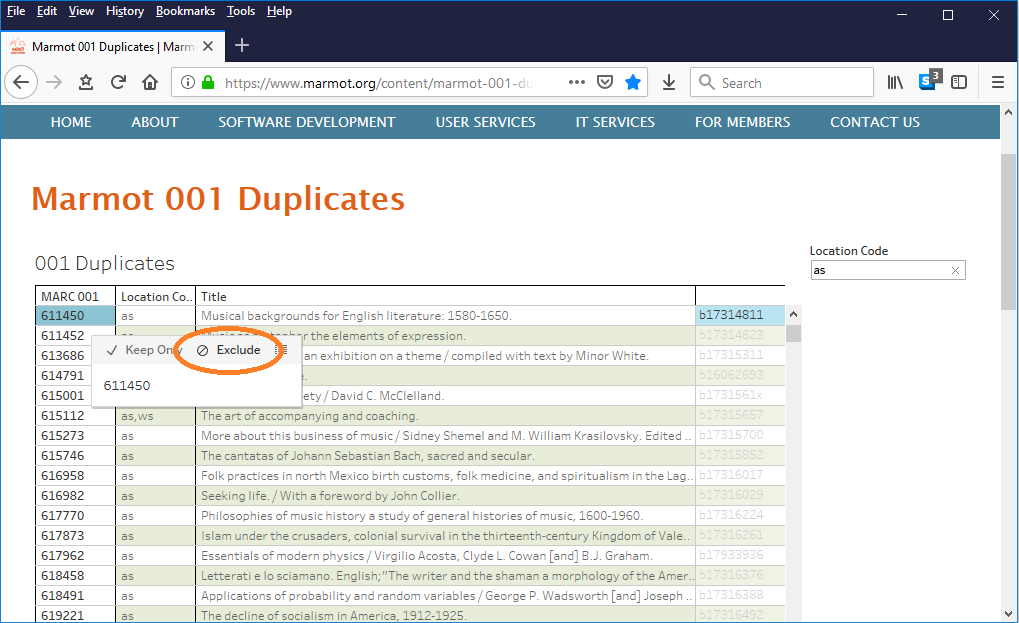 Save this view to save your excluded dup
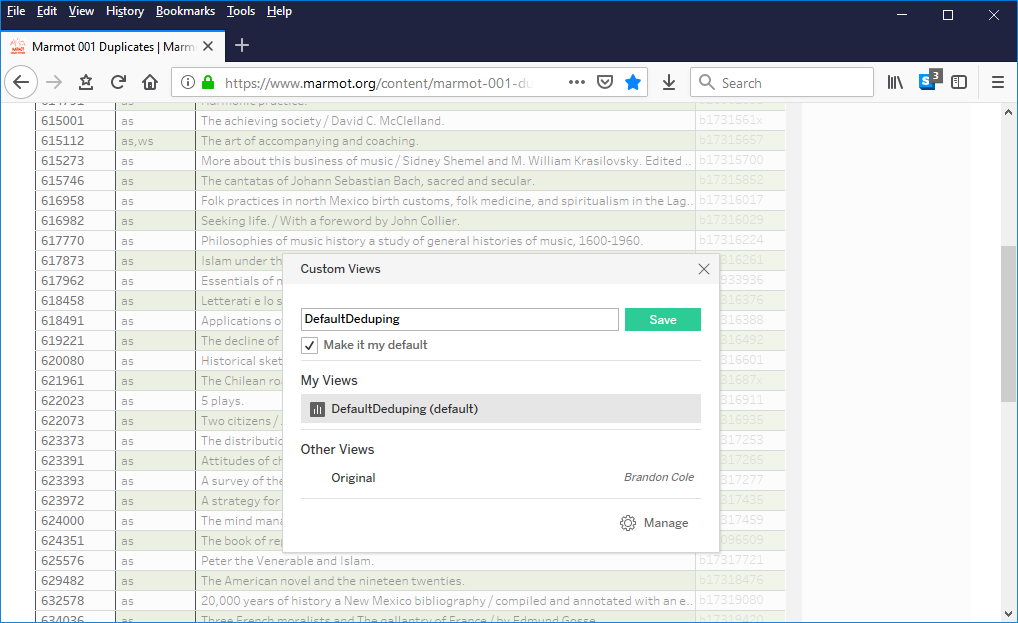 One Tableau login for all dedupers
Everyone uses the same login, so they all see the same view

A duplicate pair that one library excludes disappears for everyone

Each user can still limit to their location within the view

Tableau allows multiple users at the same time
We also have one that looks at ISBNs
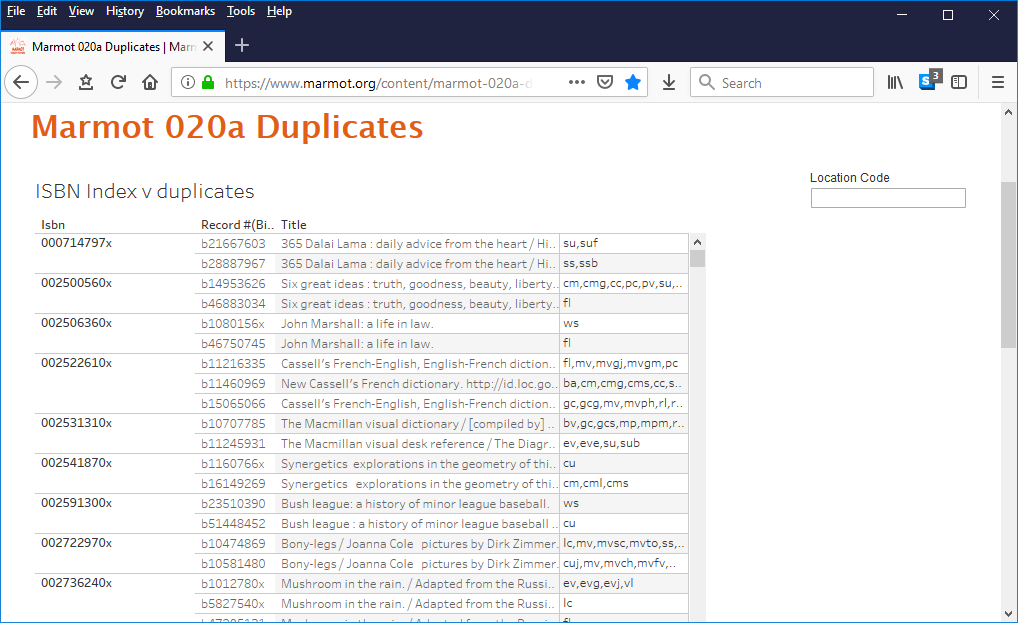 How we built the tool
Standard SQL Queries pull the initial list of bib record numbers
We upload the bib numbers into a Sierra review file so we can export locations
SQL queries will pull multiple locations in a way that will appear to be duplicate records, so we have to pull the locations out of Create Lists
This step may not be needed for single site institutions
Copy the locations export into Google sheet
Configure and Display in Tableau
Display based on a Google sheet also improves performance
001 duplicates SQL query
select dups.record_type_code || dups.record_num
from sierra_view.varfield_view dups
join (select count(*), field_content, record_type_code
 from sierra_view.varfield_view
 where marc_tag = '001' and record_type_code = 'b'
 group by record_type_code, field_content
 having count(*) > 1
) seed on seed.field_content = dups.field_content and seed.record_type_code = dups.record_type_code
order by dups.field_content
020 duplicates query
SELECT
   id2reckey (p.record_id) || 'a' AS rid,
   p.index_entry
FROM
   sierra_view.phrase_entry AS p
   JOIN sierra_view.bib_record AS b ON p.record_id = b.record_id
WHERE
   --presently limited to e-books
   p.index_tag = 'i'
   AND p.index_entry IN (
       SELECT
           p.index_entry
       FROM
           sierra_view.phrase_entry AS p
       WHERE
           p.index_tag = 'i'
       GROUP BY
           p.index_entry
       HAVING
           count(p.id) > 1)
   ORDER BY
       index_entry,
       rid
Just need to change these two index tags to get a different Sierra index
Import into Sierra
Since we have bib record numbers we can use “Import Records” in Create Lists
If your files of duplicates are very large you may need to split them up
Export from Sierra
Fields to Export for the Google sheet
Record Number
001 or 020 tag
Bib Locations Field
Bib Location Field
Title
Use something uncommon for the field delimiter like a ~
Transfer CSV to Google Sheets
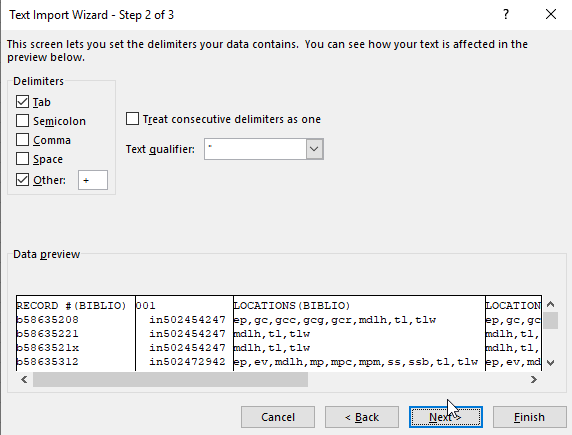 Best to open in Excel first using Data>From Text
Opens a Text import wizard
Choose Delimited
Choose Other for Delimiter and put in the character you used
For the Column data format make sure your 001 or 020 column is formatted as text
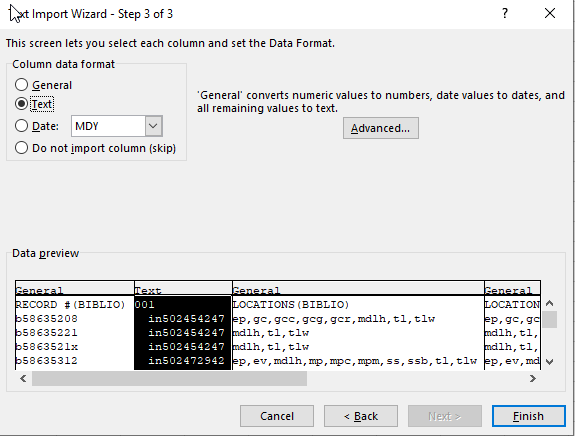 Building the Tableau Worksheet
Connect to the Data Source (Google sheet or Excel)
For Google sheets this will open a browser window to choose the google account
Next choose the document you want to link to
Building the Tableau Worksheet
Pull the data into the rows
Depending on the amount of date, the worksheet can take a long time to update upon adding each row
Add record number as a mark so that last column isn’t empty
Add desired filters (location)
Building the Tableau Worksheet
A calculated field in Tableau combines the locations and location field if the locations field is empty
Building the Tableau Worksheet
From here you can either export to a Tableau server or share the workbook locally 
Tableau server is a separate subscription.
Allows password protection web access
Can share locally as a workbook to others who also have Tableau Desktop
Live Demo